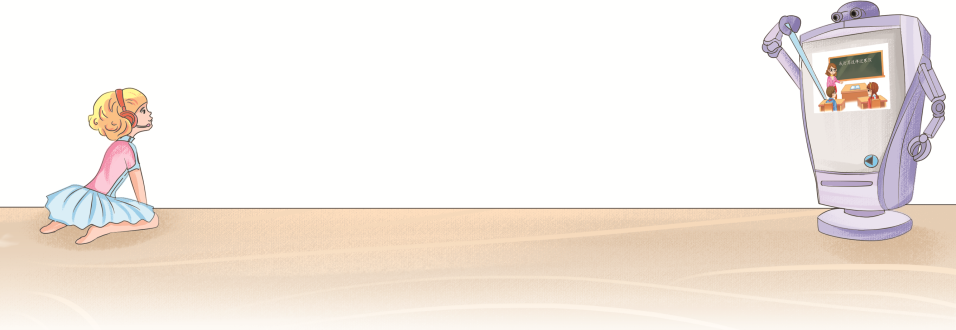 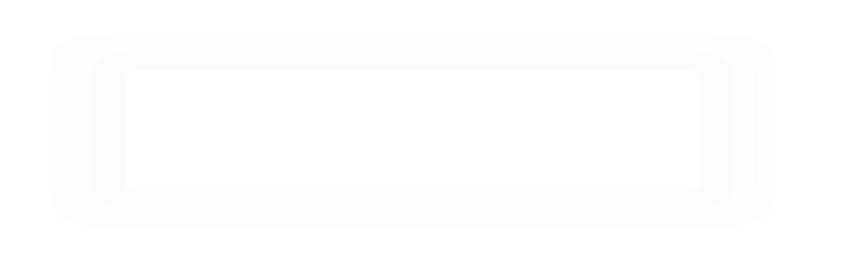 他们那时候多有趣啊
17
部编版六年级·下册
课前导读
现代科技发展迅速，社会面貌日新月异。我们想象一下，未来的学校会是什么样的呢？
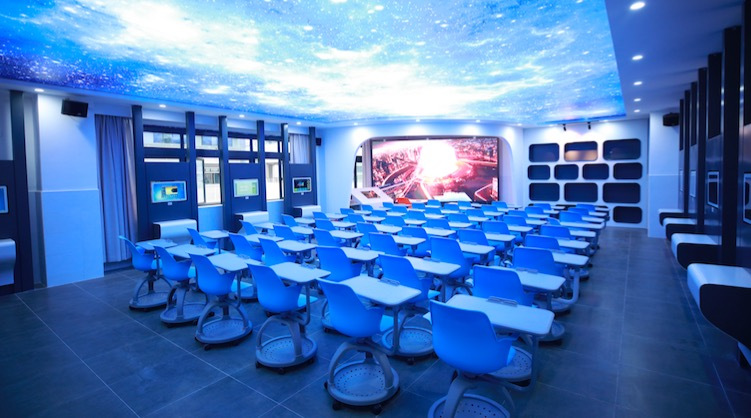 课前导读
艾萨克·阿西莫夫（1920—1992），美国科普作家、科幻小说家，曾获代表科幻界最高荣誉的雨果奖和星云终身成就大师奖。
主要作品：《基地系列》《银河帝国三部曲》《机器人系列》等。
整体感知
快速默读，说说课文大意。
未来世界的一天，玛琪的好友托米发现了古时候的一本用纸写的书，写的是关于古时候的学校的。托米告诉了玛琪古时候的学校是什么样子，玛琪十分向往。
整体感知
他们那时候多有趣啊
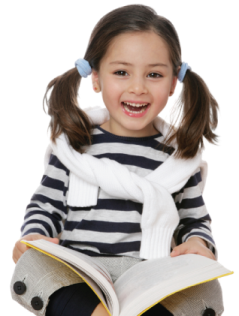 “他们”指的是谁，“那时候”又是什么时候？
“他们”就是玛琪的爷爷的爷爷那一代人，“那时候”是几个世纪前。
课文精讲
一个生活在几个世纪后的小女孩，怎么会知道“那时候”的事情？
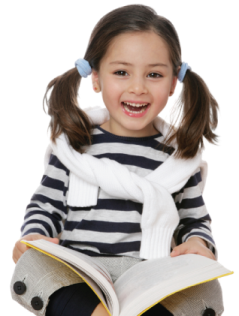 通过一本“真正的书”。
课文精讲
玛琪和托米翻着这本书，书页已经发黄，皱皱巴巴的。他们读到的字全都静止不动，不像他们通常在荧光屏上看到的那样，顺序移动，真是有趣极了，你说是不是？读到后面，再翻回来看前面的一页时，刚刚读过的那些字仍然停留在原地。
这是一本什么样的书呢？
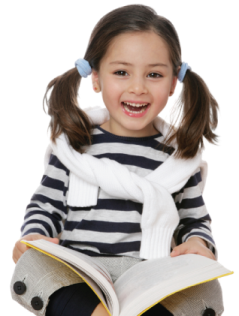 课文精讲
这本书里写了什么？通过这本书，玛琪和托米知道了哪些事情？
老师是真人
学校
所有的孩子都去专门的地方上课
年龄一样的孩子都学一样的功课
课文精讲
玛琪喜欢书里的学校吗？为什么？
玛琪在想，在过去的日子里，那些孩子一定非常热爱他们的学校。她想，他们那时候多有趣啊！
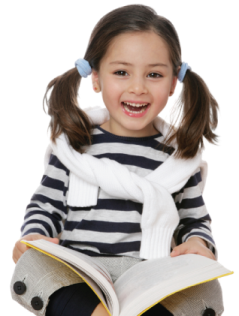 喜欢
羡慕
课文精讲
玛琪和托米的学校又是什么样的？
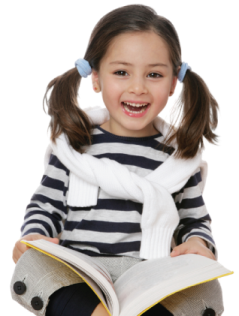 老师是机器人。
一个人在家里学习。
不同的孩子学习的功课是不一样的。
课文精讲
玛琪一向讨厌学校，可现在她比以往任何时候都更憎恶它。
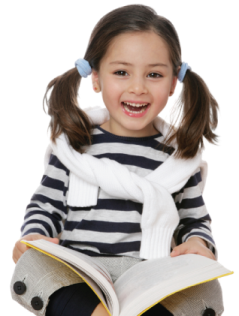 玛琪为什么讨厌和憎恶学校？
因为学校的机器老师不够灵活，总是做没完没了的测试，玛琪做检测题的结果很糟糕，使得妈妈误解了她，她受了委屈。
课文精讲
玛吉喜欢未来的学习方式吗？她对“他们那时候”的学习方式又持怎样的态度？
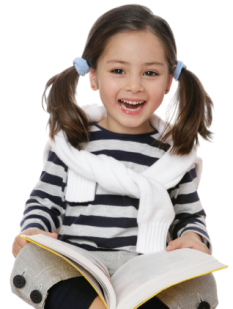 玛吉叹了口气，去上课了。她脑子里还在想着当她爷爷的爷爷还是个小孩子的时候，他们上的那种老式学校。附近所有的孩子都到一处去上学，他们在校园里笑啊、喊啊，他们一起坐在课堂里上课；上完一天的课，就一块儿回家。他们学的功课都一样，这样，在做作业的时候他们就可以互相帮助，有问题还可以互相讨论……　　
       机器老师正在屏幕上显现出这样的字：“我们把1/2和1/4这两个分数加在一起……”
两种截然不同的学习方式产生了强烈对比
150年前
大家欢乐地上学
150年后
孤独且枯燥地学习
课文精讲
回顾课文，填写下列表格。
专门的教室
家里
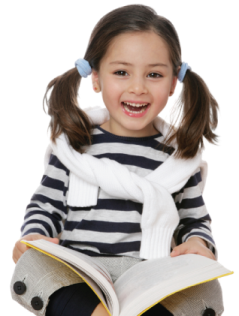 真人
机器人
纸质书
电子书
一个人
多人
一起上同样的课
单独人机对话
开心、有趣
枯燥、机械
课文精讲
细读课文，找出关于玛琪和托米的动作、心理和语言描写的句子，说说他们分别具有怎样的性格特点。
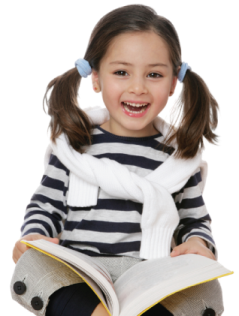 课文精讲
玛琪：天真可爱，富有好奇心，知识面不如托米广阔。
托米：很有主见，知识面广阔，看待问题理性全面，有青春期大男孩的“酷”劲儿。
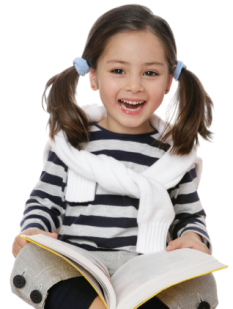 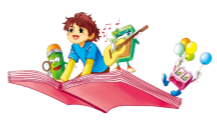 文中的哪些想象是我们的现实生活中有据可循的？给你什么感受？
文中提到的玛琪平常看的书在现代已经出了电子书阅读器，在手机、平板电脑上也都可以看电子书，机器人老师一对一教学，现在也出现了各种学习机器、网络一对一教学；机器老师教学时能出现图像，现在教学有多媒体等。
       虽然玛琪的生活方式与我们不同，但生活的内容却是不变的：学生写作业、母亲教育孩子、玛琪仍在学习分数运算等；玛琪、托米的性格、对话、思维方式仍和我们一样。这也说明科幻小说的构思是基于现实的大胆想象，是人类对科技发展的展望，而不是漫无边际的幻想。
内容详解